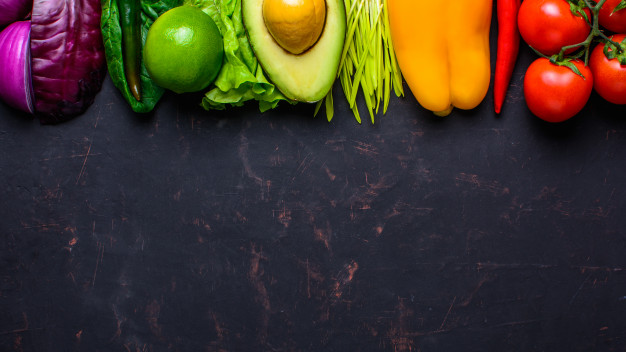 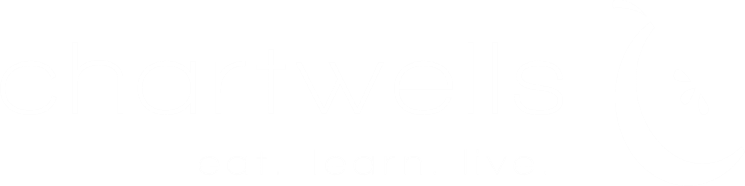 2020
Give Us a Try
Forest Hill
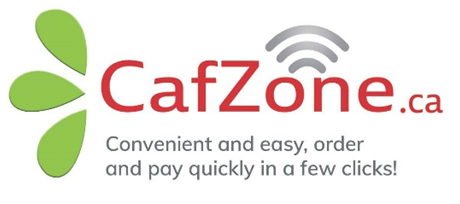